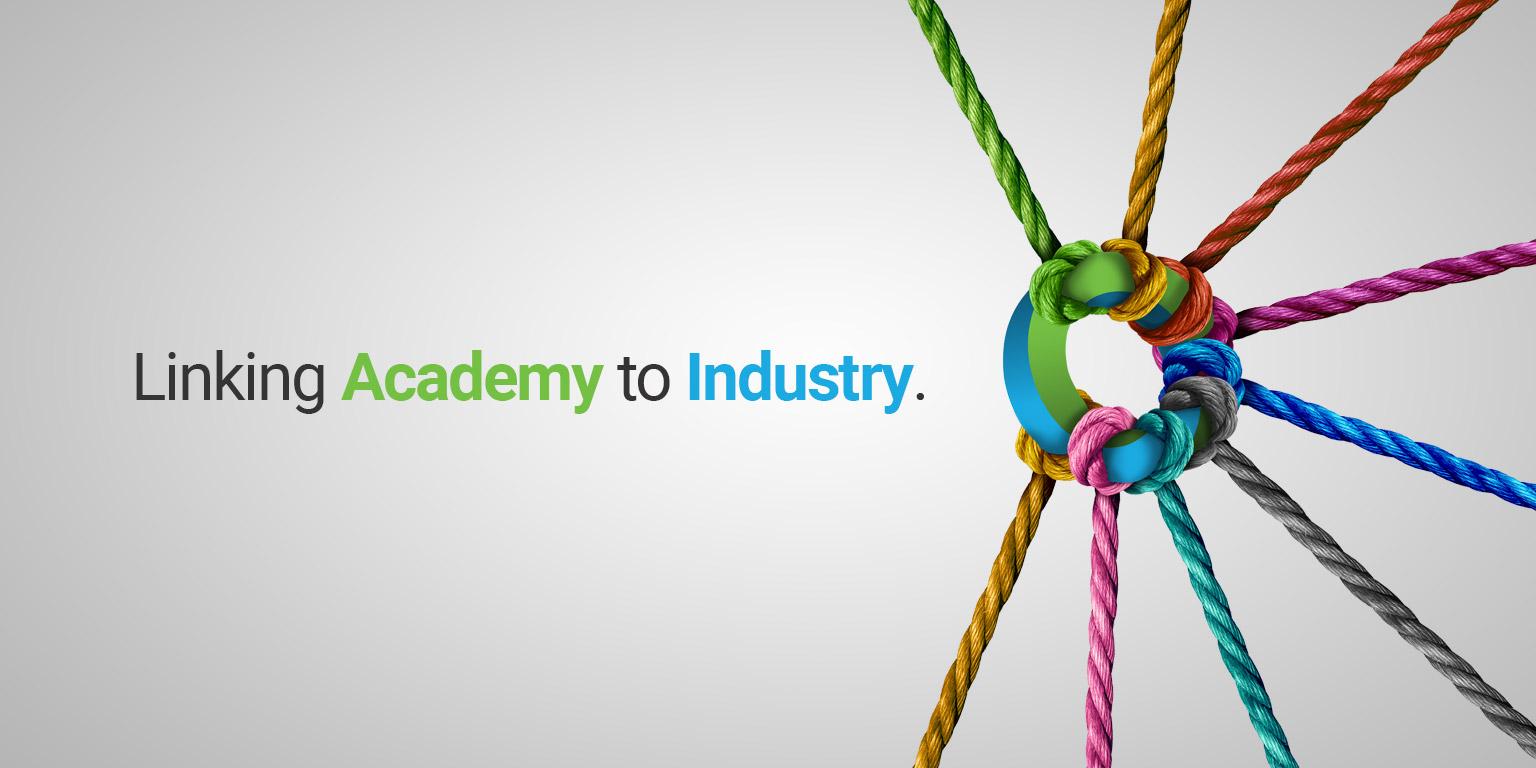 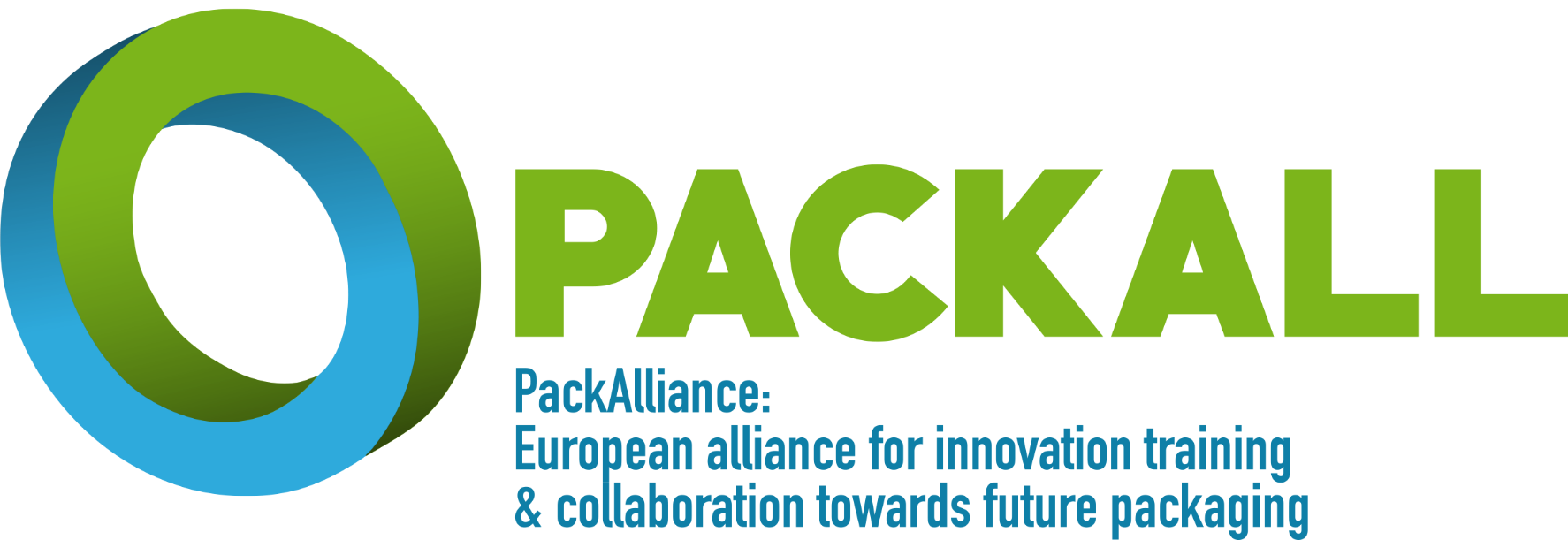 Programma di formazione: moduliEco-design e nuovi processi di produzione
Nuovi materiali e materiali bio
Coinvolgimento dei cittadini e dei consumatori
Gestione e valorizzazione dei residui
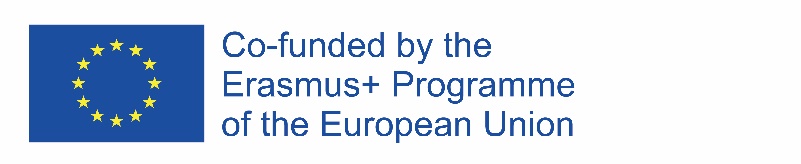 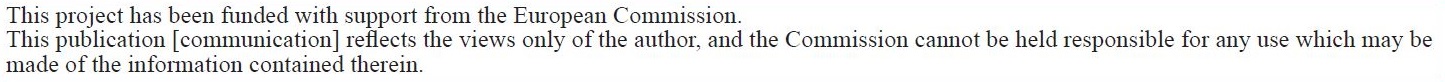 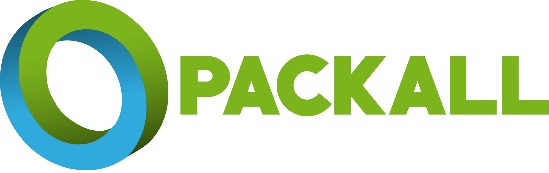 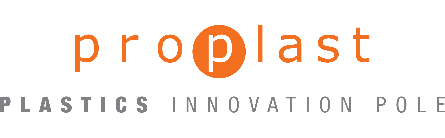 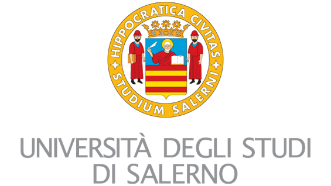 MODULO2:ECODESIGN
SOMMARIO
1.1 MaterialeECOdesign

1.1.1 L’importanza della fonte del materiale
1.1.2 Massimizzare la vita materiale
1.1.3 Ridurre la complessità materiale
1.1.4 Biomateriali nell'approccio eco-design: design per la compostabilità
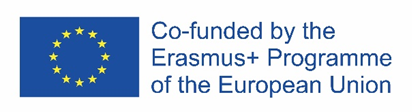 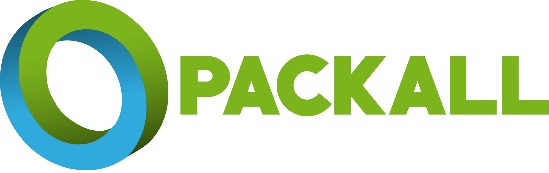 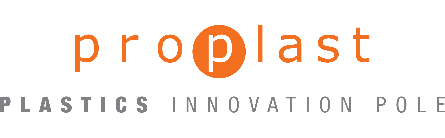 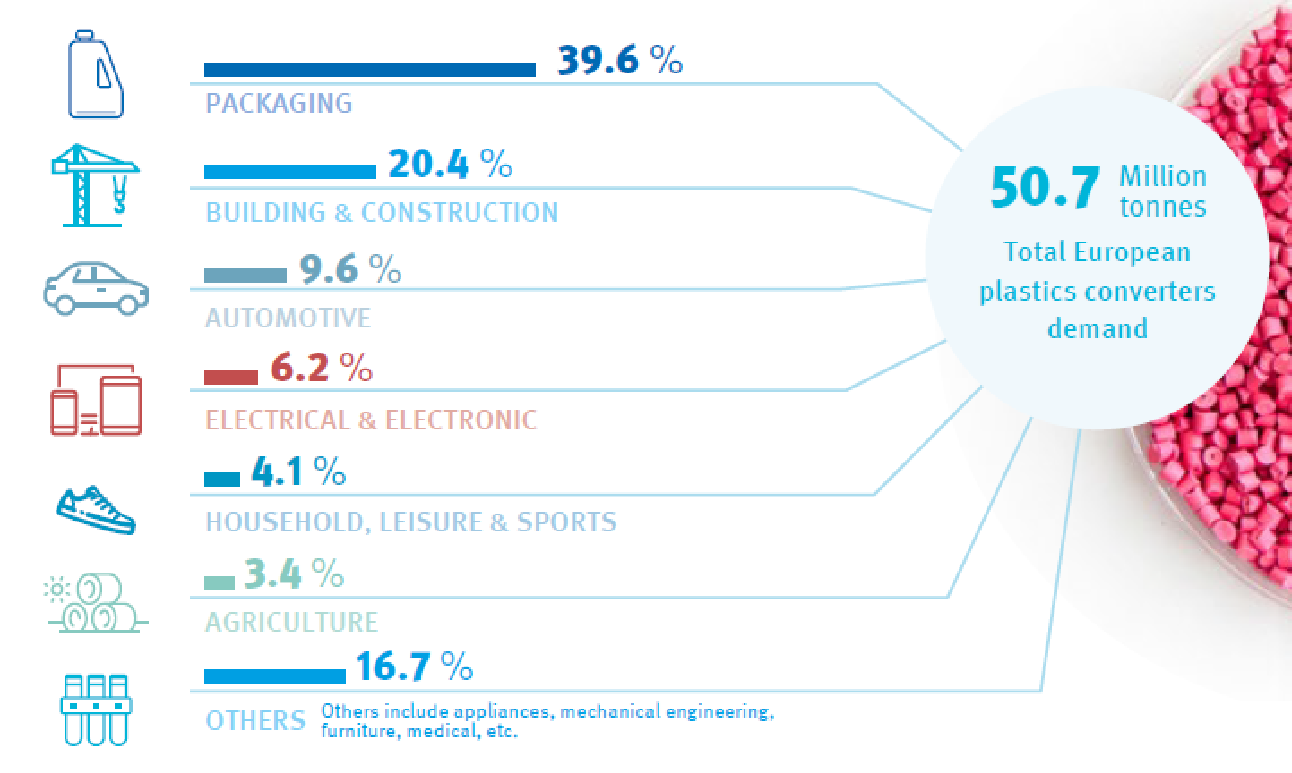 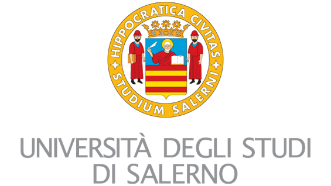 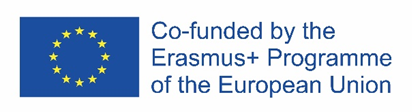 Font: Plastics Europe
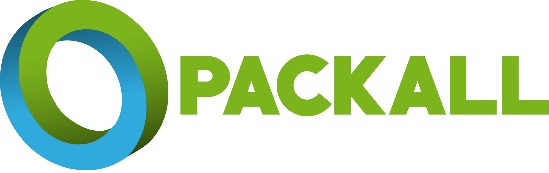 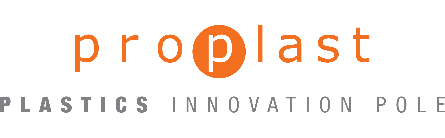 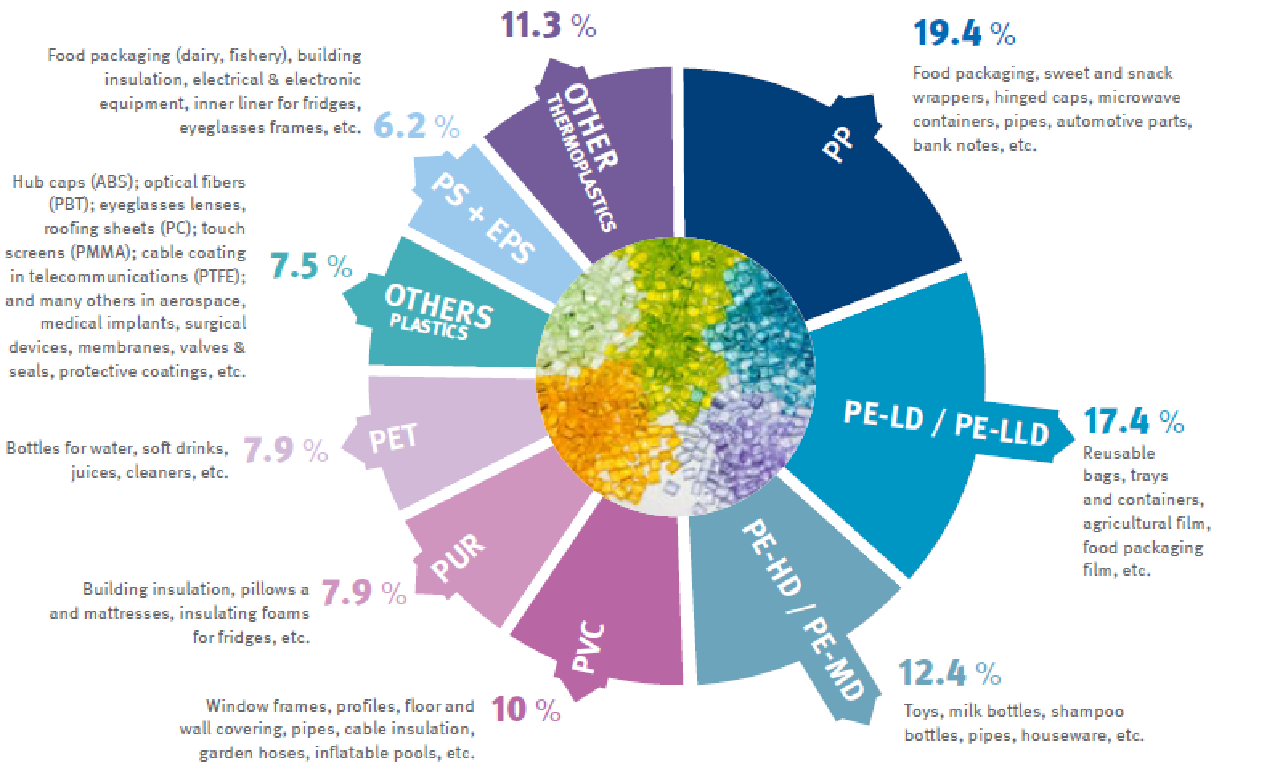 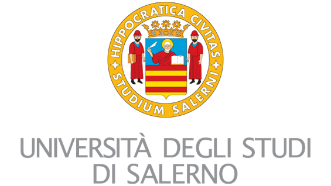 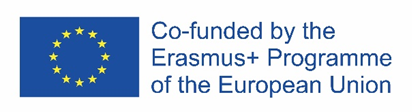 Caratteri:PlasticaEuropa
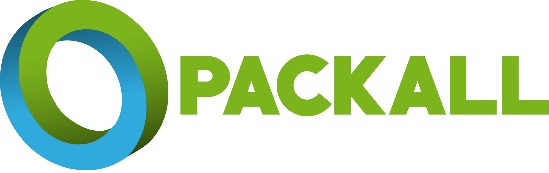 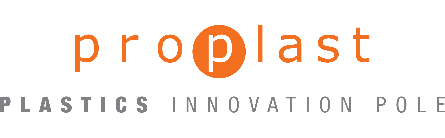 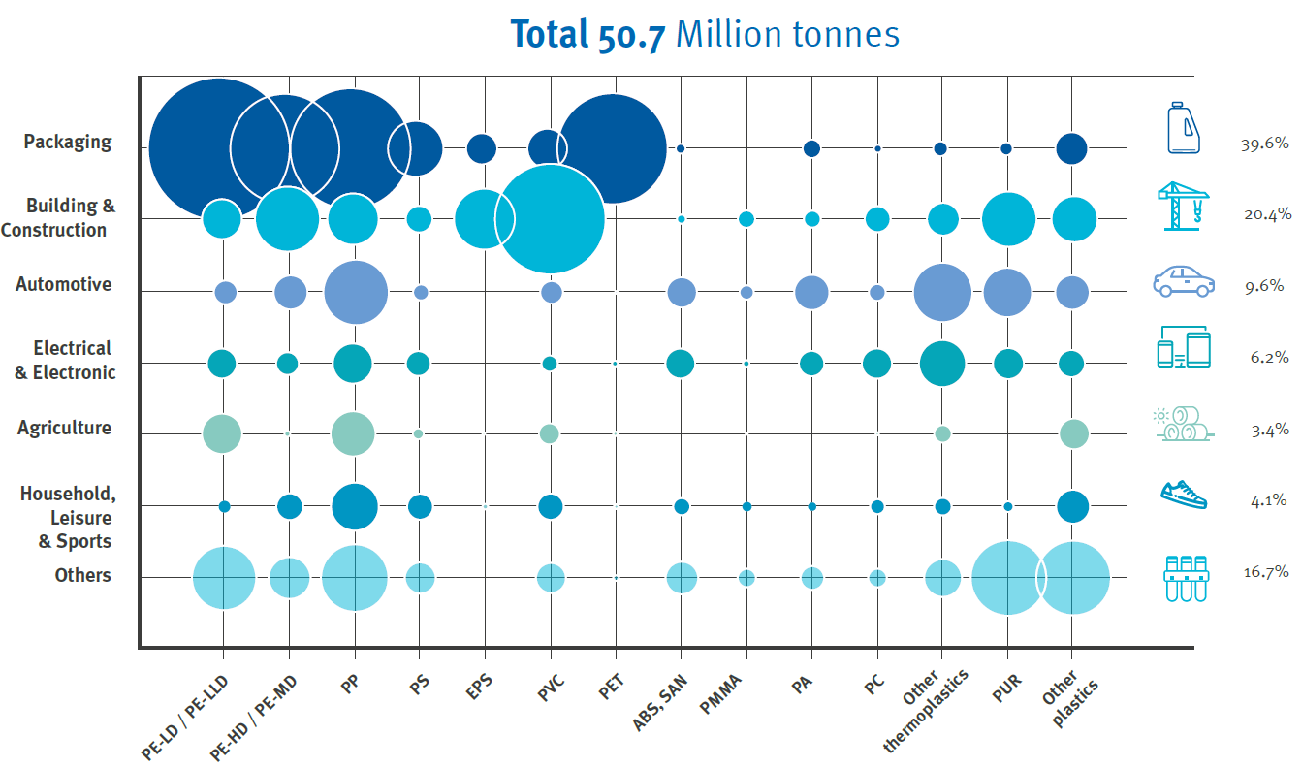 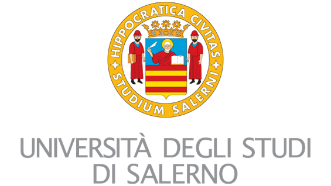 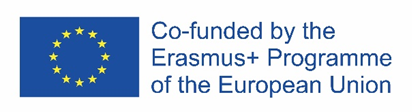 Caratteri:PlasticaEuropa
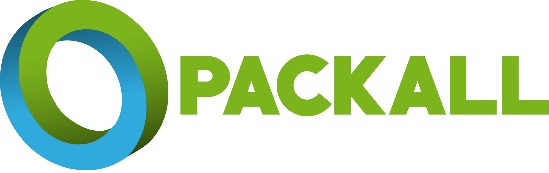 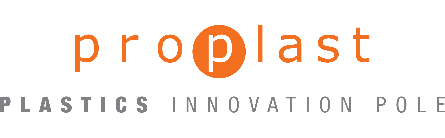 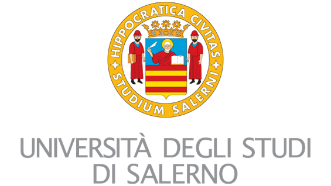 Massimizza la vita materiale
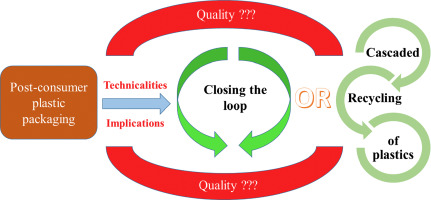 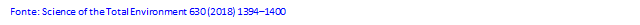 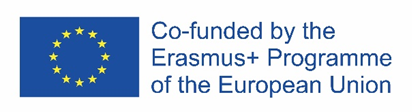 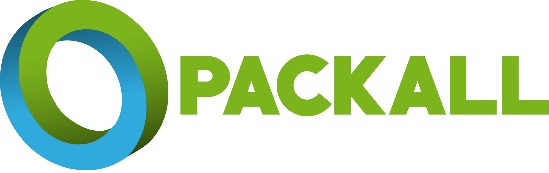 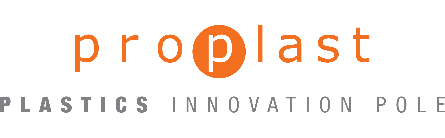 Massimizzavita materiale
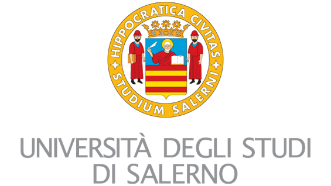 Prima vita
Raccolta
La plastica è un materiale duraturo

suo intrinseco proprietà Quello fare esso non biodegradabile volereaiuto nella gestione del tempo di vita
Seconda vita
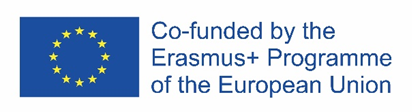 Prima vita
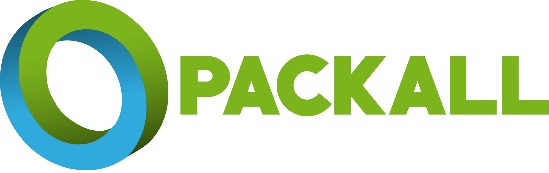 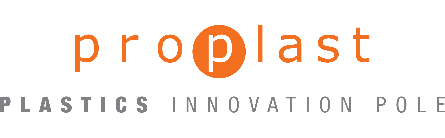 Massimizza la vita materiale
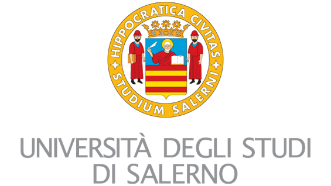 Composizione iniziale del materiale
Condizioni esterne
Condizioni di processo
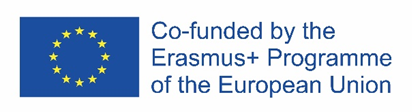 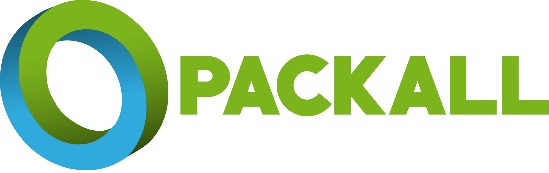 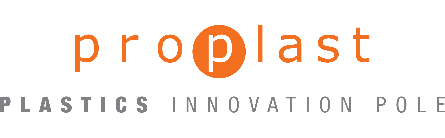 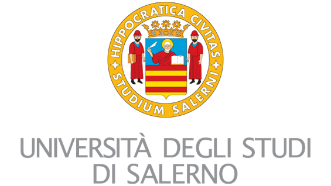 Il polimero può degradare se esposta a:
Alta temperatura

Azieno dello sforzo

Ossigeno, ozono e agenti chimici

Elettromagnetismo

Ultrasuoni

Umidità
Degradazione termica

Degradazione meccanica

Degradazione chimica

Degradazione indotta dalla luce



Idrolisi
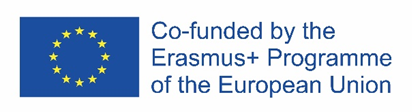 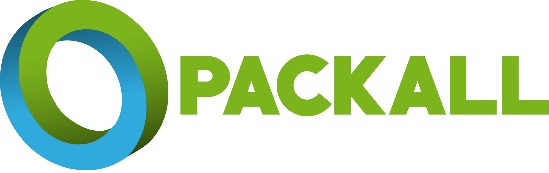 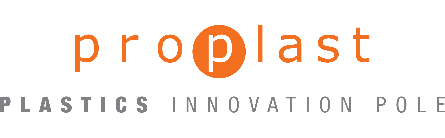 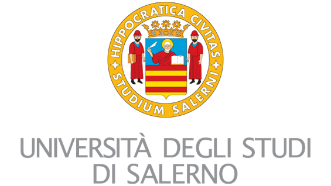 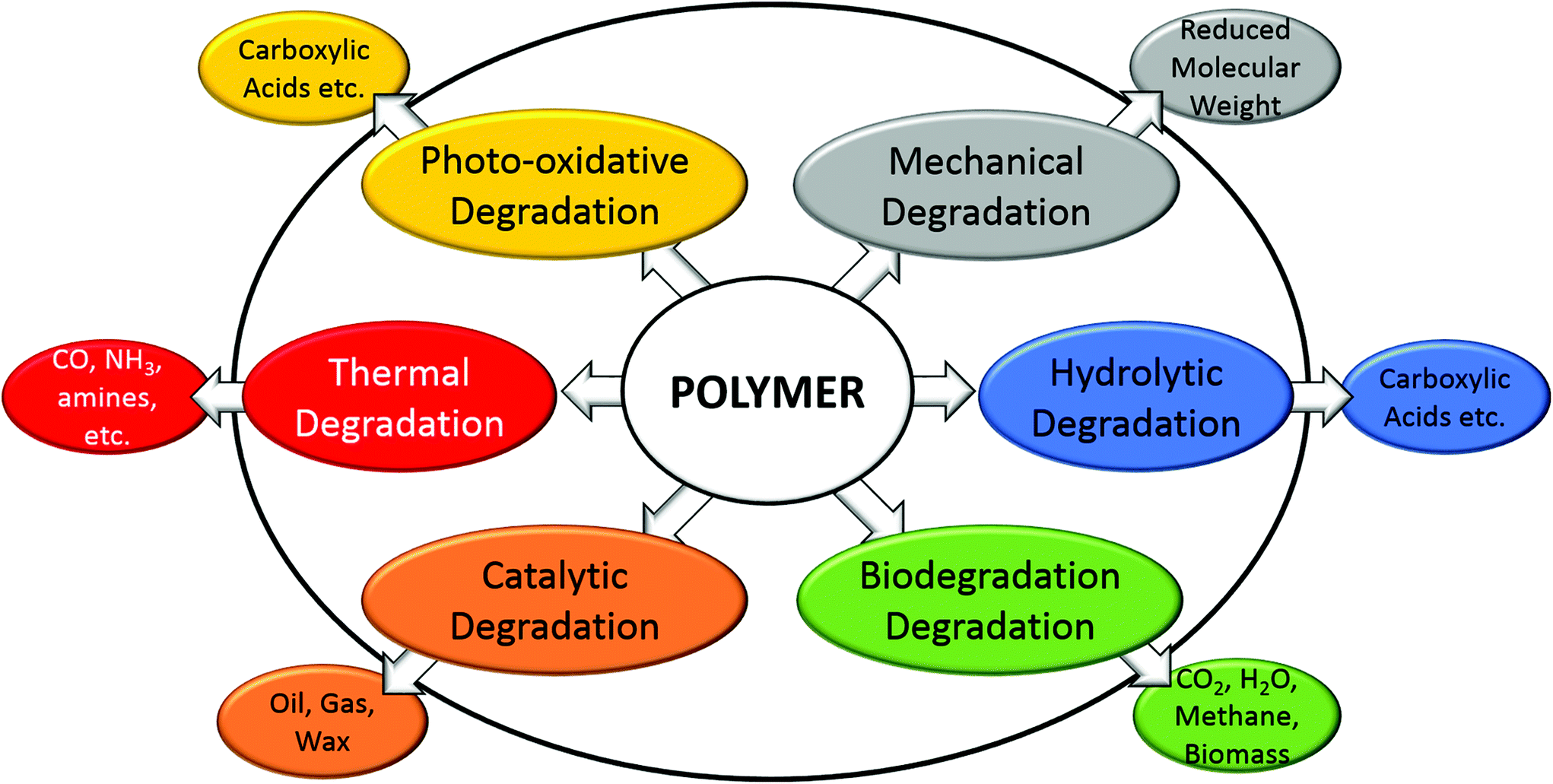 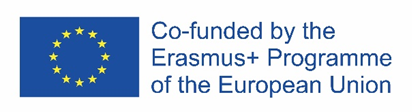 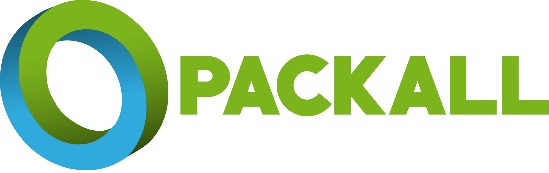 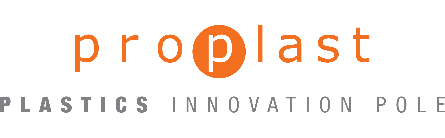 DEGRADAZIONE DURANTE LA LAVORAZIONE
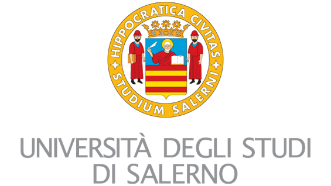 Degradazione Termomeccanica
I polimeri fusi sono fluidi non newtoniani con viscosità elevate e l'interazione tra la loro degradazione termica e meccanica può essere complessa. A basse temperature il polimero fuso è più viscoso e più soggetto a degradazione meccanica a causa dello stress da taglio.
A temperature più elevate si riduce la viscosità ma si aumenta la degradazione termica. Anche l'attrito nei punti di shear elevato può causare riscaldamento localizzato con conseguente ulteriore degradazione termica.

La degradazione meccanica può essere ridotto con l'aggiunta di lubrificanti, detti anche coadiuvanti tecnologici o coadiuvanti del flusso. Questi possono ridurre l'attrito contro i macchinari di lavorazione ma anche tra le catene polimeriche, con conseguente diminuzione della viscosità del fuso. Gli agenti usati sono le cere ad alto peso molecolare (paraffina, esteri di cere) o stearati metallici (es zincostearato)
Degradazione termica
Il riscaldamento dei polimeri ad una temperatura sufficientemente elevata può causare alterazioni chimiche dannose, anche in assenza di ossigeno. Questo di solito inizia con la scissione della catena, generando radicali liberi, che si impegnano principalmente nella sproporzione e nella reticolazione. Il PVC è il polimero comune più sensibile al calore, con una maggiore degradazione che si verifica a partire da ~250°Cin poi,altri polimeri si degradano a temperature più elevate.
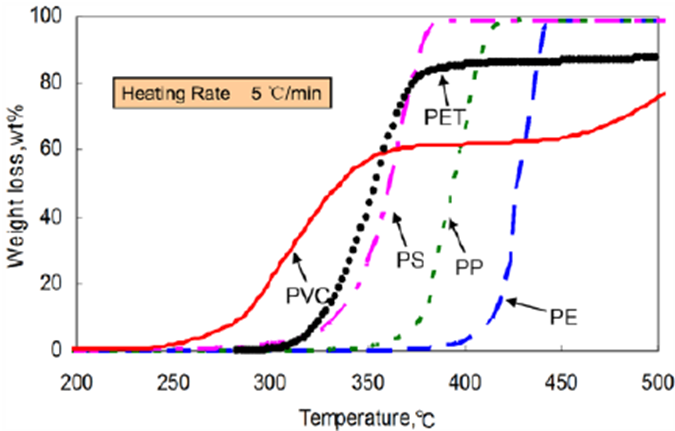 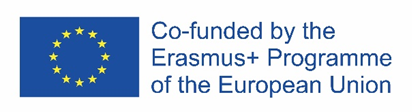 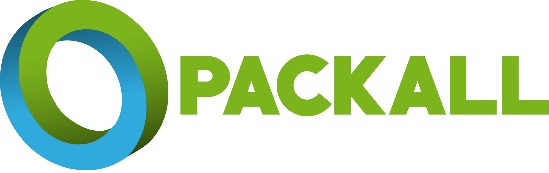 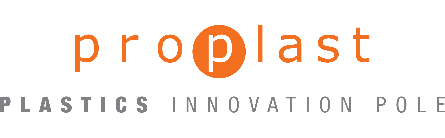 DEGRADAZIONE DURANTE LA LAVORAZIONE
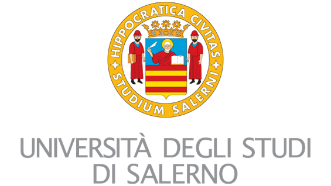 MECCANISMO
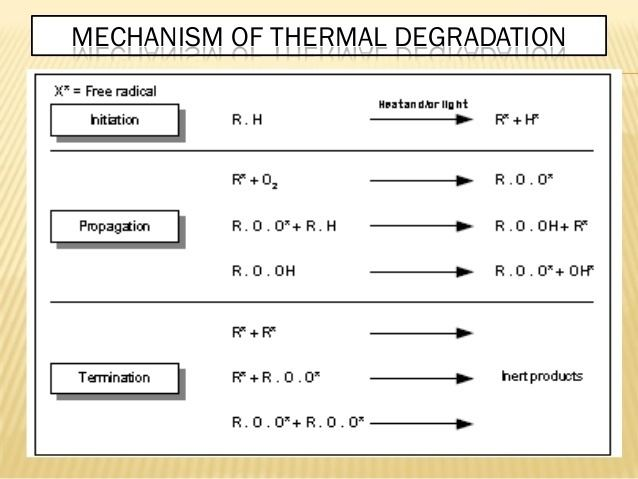 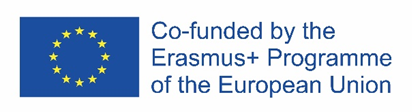 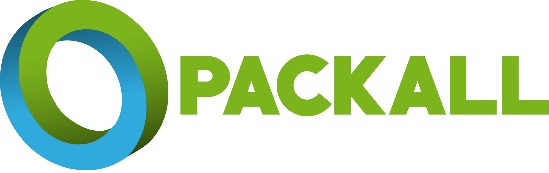 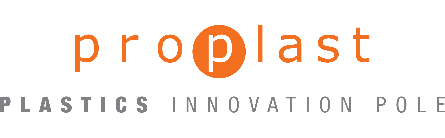 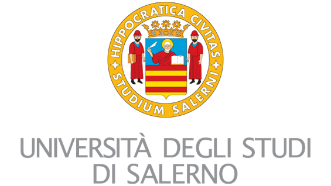 Ossidazione termica
Sebbene i livelli di ossigeno all'interno delle apparecchiature di trasforazione siano generalmente bassi, non può essere completamente escluso e l'ossidazione termica di solito si verifica più rapidamente della degradazione esclusivamente termica (cioè senza aria).
Le reazioni seguono il meccanismo generale di autossidazione, che porta alla formazione di perossidi organici e carbonili. Tali processi possono essere inibiti dall'aggiunta di antiossidanti.
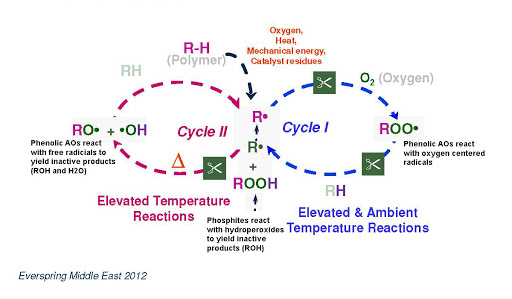 L'uso di antiossidanti aiuta la protezione del polimero contro l'ossidazione termica, agendo come scavenger di radicali alla rottura della catena e propagazione
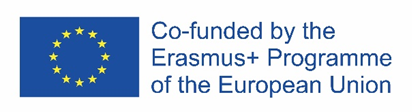 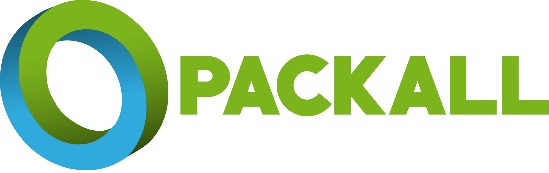 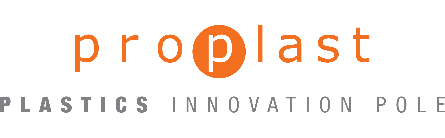 DEGRADAZIONE DELL'AMBIENTE
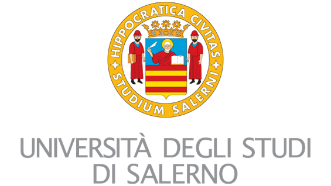 La degradazione biologica 
L’attrattiva principale della biodegradazione è che il polimero sarà completamente consumato nell’ambiente senza la necessità di una gestione complessa dei rifiuti e i suoi prodotti non saranno tossici. Le plastiche più comuni sono considerate non biodegradabili. Poichè i polimeri sono normalmente troppo grandi per essere assorbiti dai microbi, la biodegradazione inizialmente si basa su enzimi extracellulari secreti per ridurre i polimeri a lunghezze di catena gestibili. Ciò richiede che i polimeri abbiano gruppi funzionali che gli enzimi sono in grado di “riconoscere”, come gruppi esteri o ammidici. I polimeri a catena lunga con la catena principale interamente di carbonio come le poliolefine, il polistirene e il PVC non si degraderanno solo per azione biologica[30] e devono essere prima ossidati per creare gruppi chimici che gli enzimi possono attaccare.
Idrolisi
Polimeri con la catena principale  interamente in carbonio, come le poliolefine, sono generalmente resistenti all’idrolisi. I polimeri ottenuti per policondensazione come poliesteri, poliammidi, poliuretani e policarbonati possono essere degradati mediante idrolisi dei loro gruppi carbonilici, per dare molecole di peso molecolare inferiore. Tali reazioni sono estremamente lente a temperature ambiente, ma rimangono una fonte significativa di degradazione per questi materiali, in particolare nell’ambiente marino. Il rigonfiamento causato dall’assorbimento di piccolo quantità di acqua può inoltre causare crepe da stress ambientale, che accellerano la degradazione.
Foto-ossidazione
La foto-ossidazione è l’azione combinata dei raggi UV e dell’ossigeno ed è il fattore più significativo nell’invecchiamento della plastica. Sebbene molti polimeri non assorbano i raggi UV, spesso contengono impurità che lo fanno, come l’idroperossido e i gruppi carbonilici introdotti durante il trattamento termico. Questi agiscono come foto-iniziatori per dare complesse reazioni a catena dei radicali liberi dove si combinano meccanismi di autossidazione e fotodegradazione. La foto-ossidazione può essere rallentata da stabilizzatori della luce come HALS.
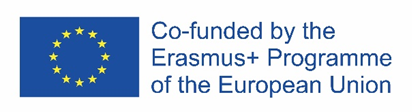 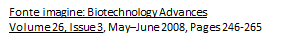 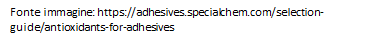 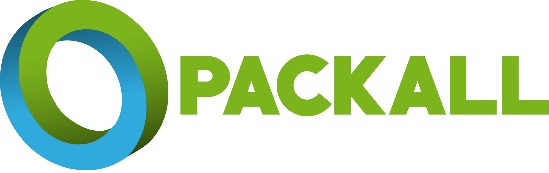 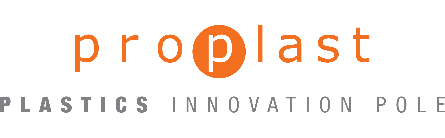 Cosa succede se la plastica rimane nell'ambiente dopo l'uso?
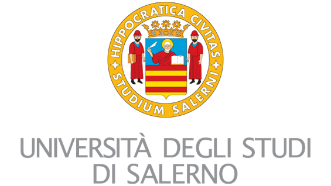 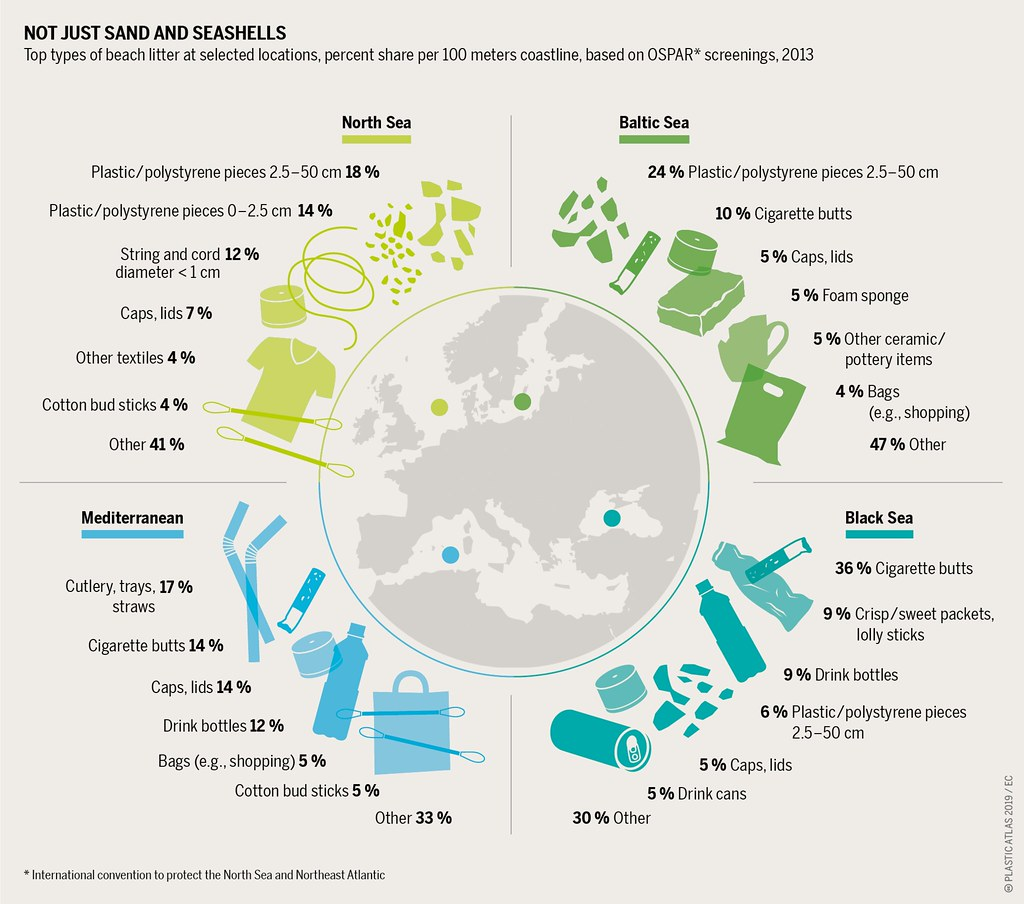 Rifiuti marini
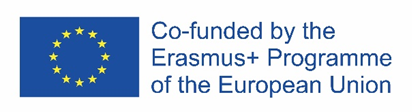 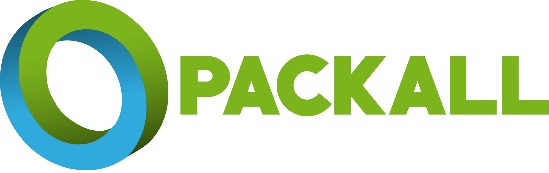 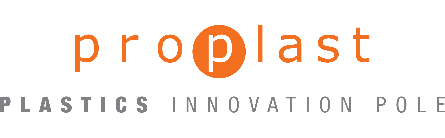 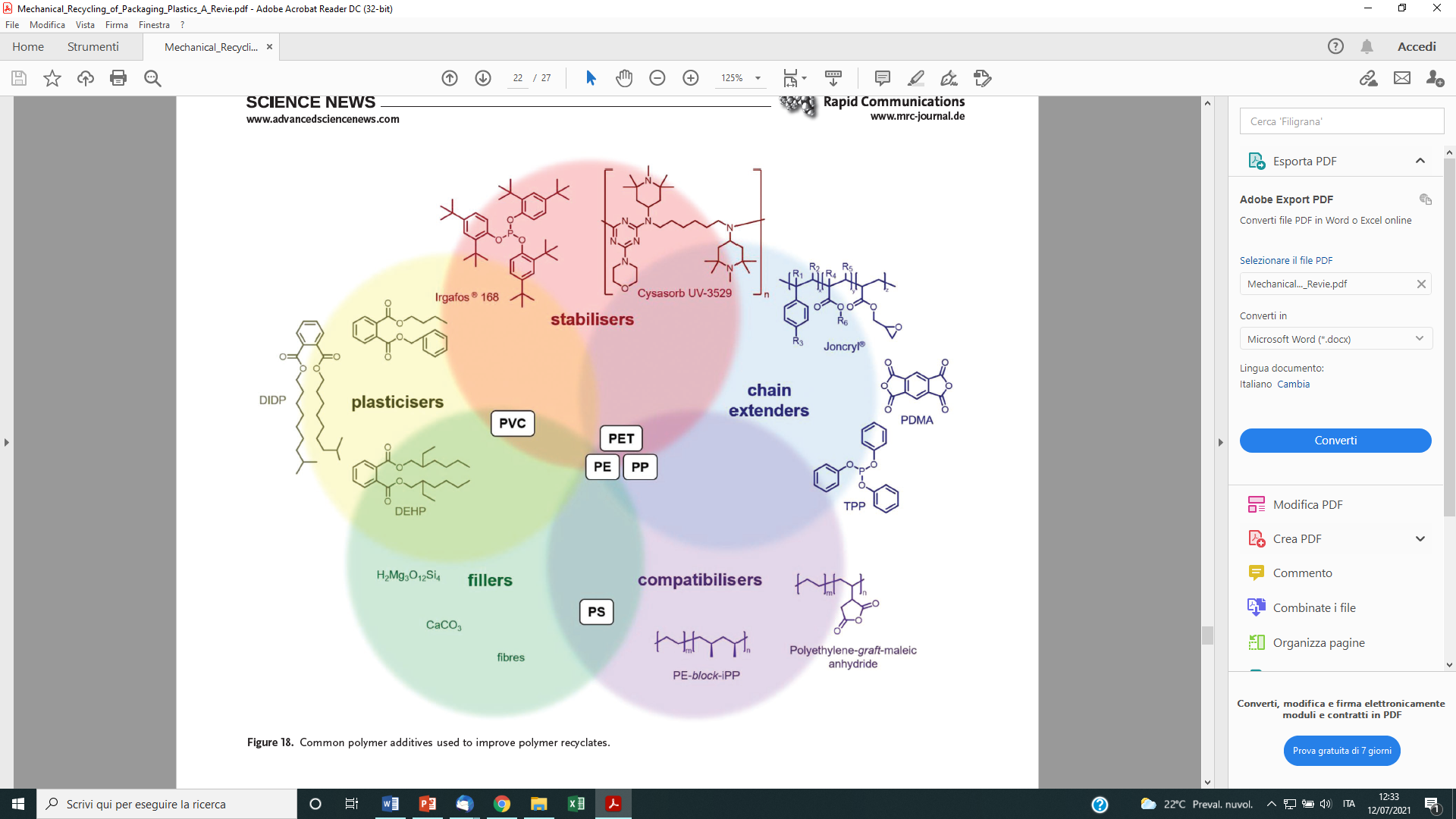 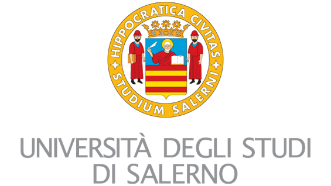 La struttura polimerica è modificata a seguito di operazioni di riciclo, a causa di processi di degrado termico e meccanico che possono ridurre notevolmente la loro proprietà e limitarne i campi di utilizzo.
Seconda vita
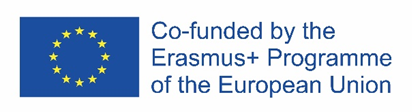 Packaging
Applicazioni tecniche
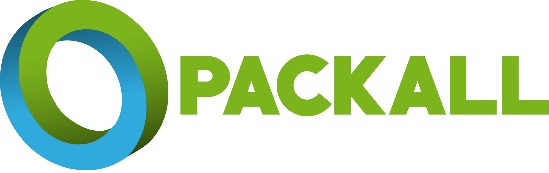 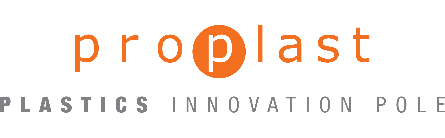 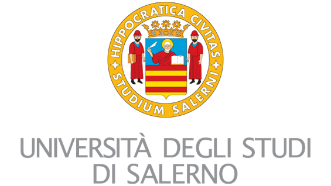 Valore aggiunto
Tempo di vita corto
Lunga vita
Basso costo
Costo vs performance
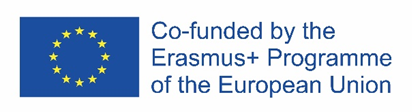 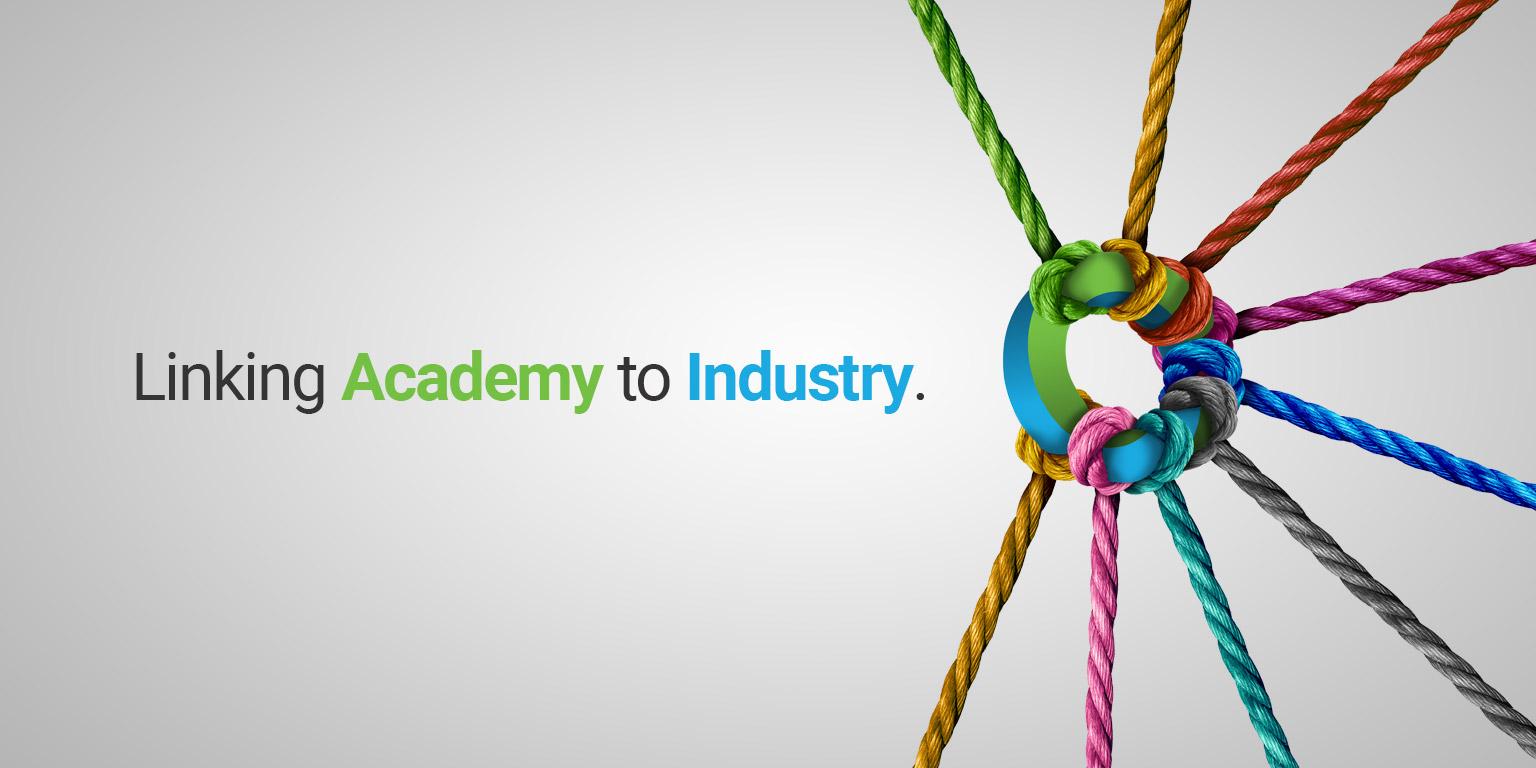 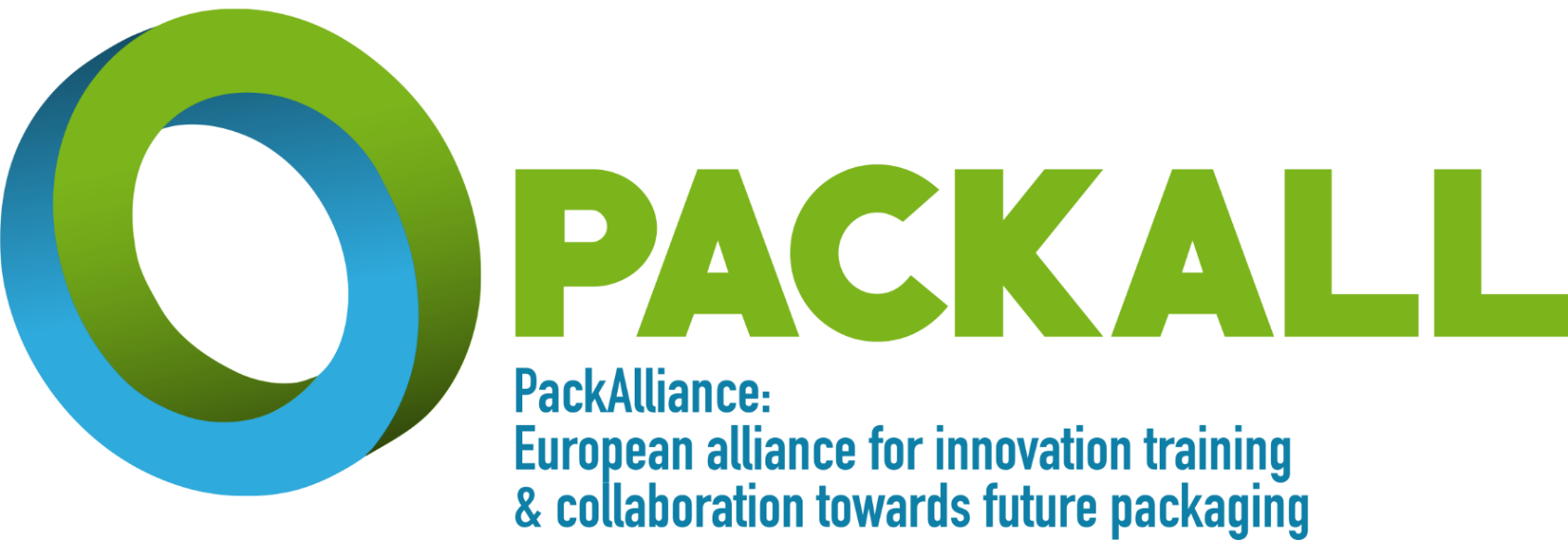 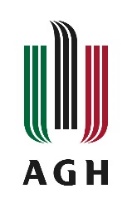 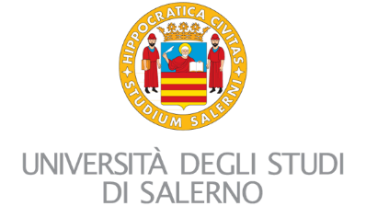 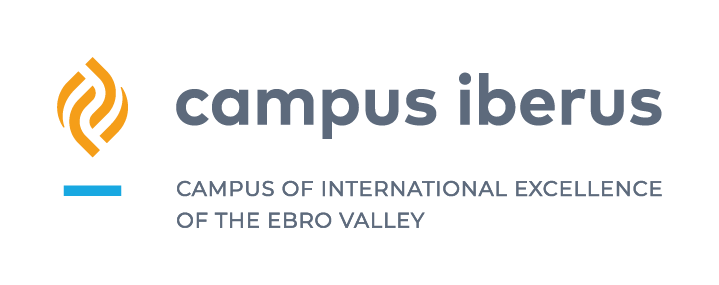 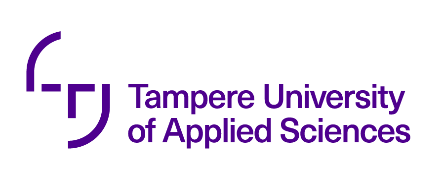 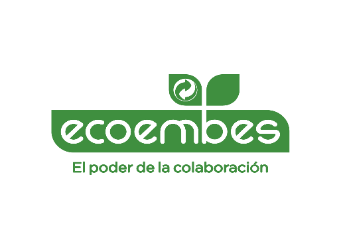 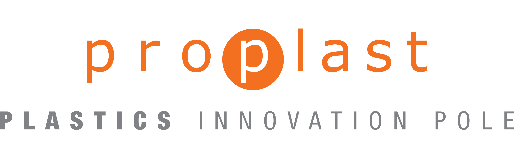 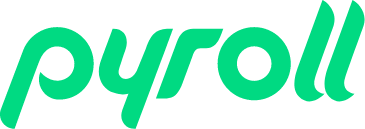 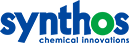 Copyright: CC BY-NC-SA 4.0: https://creativecommons.org/licenses/by-nc-sa/4.0/
Con questa licenza, sei libero di condividere la copia e ridistribuire il materiale in qualsiasi mezzo o formato. Puoi anche adattare remix, trasformare e costruire sul materiale.
Tuttaviasolo alle seguenti condizioni:
Attribuzione —è necessario fornire un credito appropriato, fornire un collegamento alla licenza e indicare se sono state apportate modifiche. Puoi farlo in qualsiasi modo ragionevole, ma non in alcun modo che suggerisca illicenziante
approvatu o il tuo uso.
Non commerciale— non puoi utilizzare il materiale per scopi commerciali.
Condividere allo stesso modo—se remixi, trasformi o costruisci il materiale, devi distribuire i tuoi contributi con la stessa licenza dell'originale.
Nessuna restrizione aggiuntiva —non puoi applicare termini legali o misure tecnologiche che limitino legalmente gli altri a fare qualsiasi cosa consentita dalla licenza.
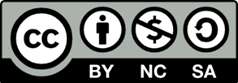 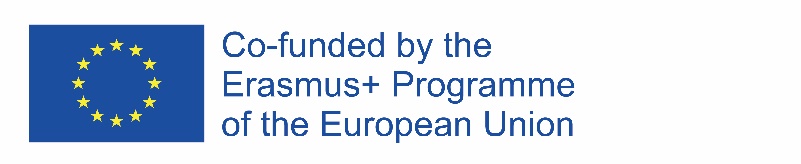 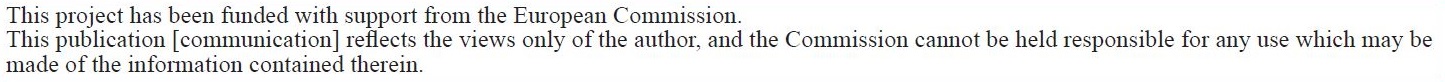